Рисование «Дети танцуют на празднике в детском саду»
Выполнила
Цветкова Н.Н.
ОО «Художественно-эстетическое»:- учить располагать изображения по всему листу (ближе-крупнее, дальше-меньше) рисовать разными материалами.- формировать умение организовывать свое рабочее место, готовить все необходимое для занятий;- развивать мелкую моторику рук.- развивать самостоятельное желание заниматься творчеством;- воспитывать чувство вежливости, отзывчивости, доброжелательность.ОО «Социально-коммуникативное»:- Воспитывать дружеские взаимоотношения между детьми;- Воспитывать уважительное отношение к окружающим;- Учить заботиться о младших, помогать им, защищать тех, кто слабее.ОО «Познавательное развитие»:- Закреплять представления о предметах и явлениях окружающей действительности.- Развивать умение наблюдать, анализировать, сравнивать, выделять характерные, существенные признаки предметов и явлений окружающего мира.- Продолжать развивать умение сравнивать предметы, устанавливать их сходство и различия.ОО «Речевое развитие»:- Продолжать развивать речь как средство общения.- Расширять представления детей о многообразии окружающего мира.- Развивать умение поддерживать беседу.ОО «Физическое развитие»:- продолжать формировать правильную осанку;- продолжать совершенствовать у детей основные движения.
ЗАГАДКИ
Кто зимою фейерверк
Над землёй бросает вверх.
Веселит честной Народ.
Развесёлый (Новый Год).
Этот праздник ждет любого —
Простака и гения.
Каждый год встречаем снова
Мы свой… (День рождения.)
В день весенний всем мужчинам
Мусор вынести не лень.
Есть на то своя причина:
На пороге… (Женский день.)
В этот день страна привыкла,
Не работать никогда,
Хоть мы праздник этот майский,
Называем… (День труда.)
Этот праздник — лучший в мире!
Его традиция проста:
Смейся, улыбайся шире,
И встречай День… (Дурака.)
Какой праздник у нас недавно был?

Какие танцы мы танцевали?
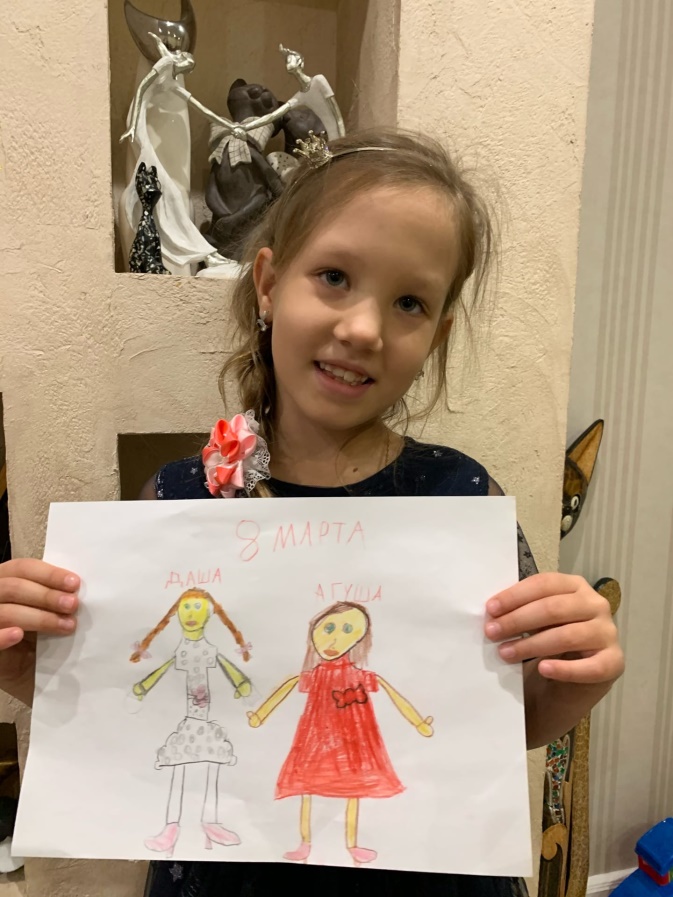 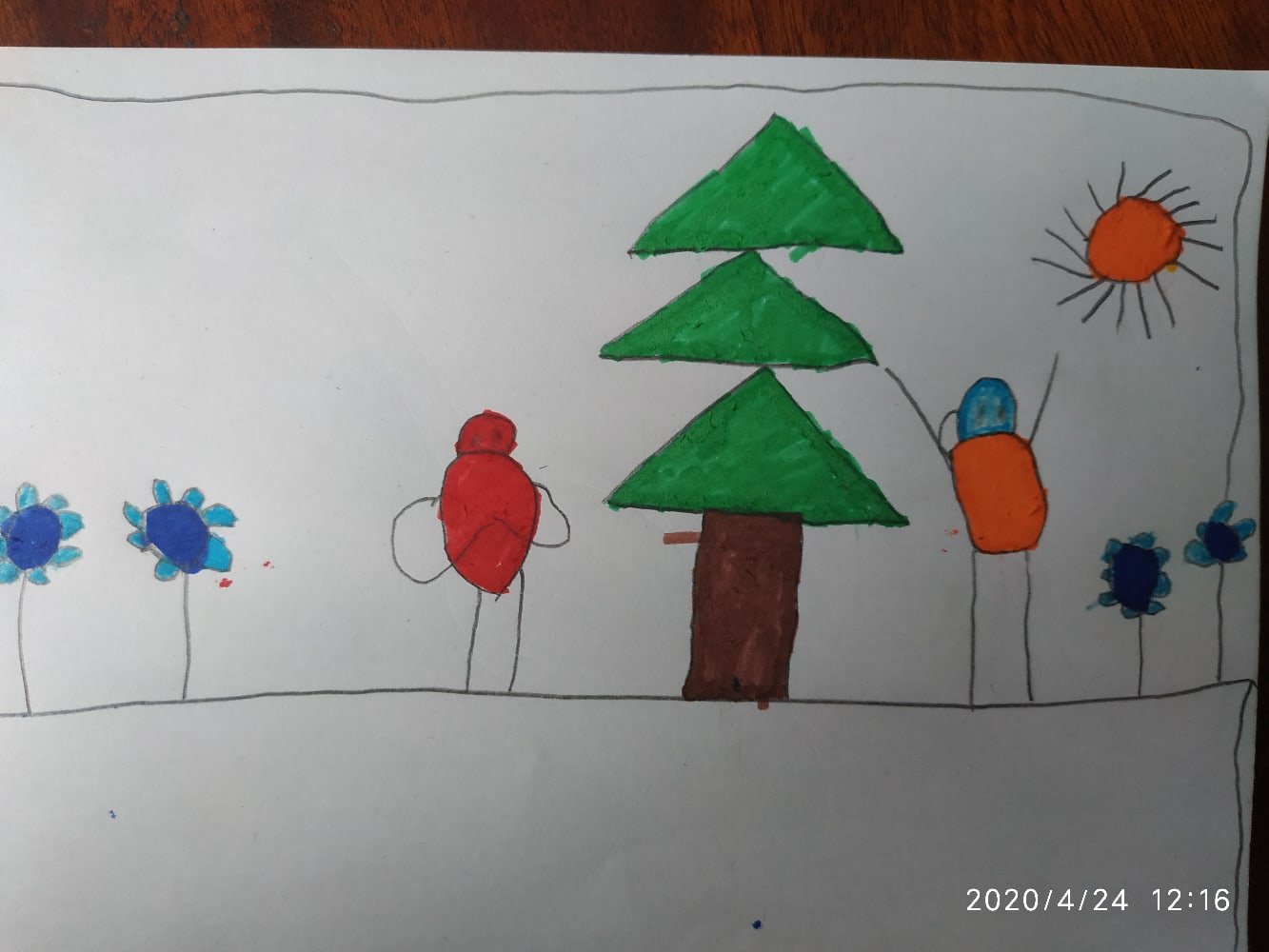 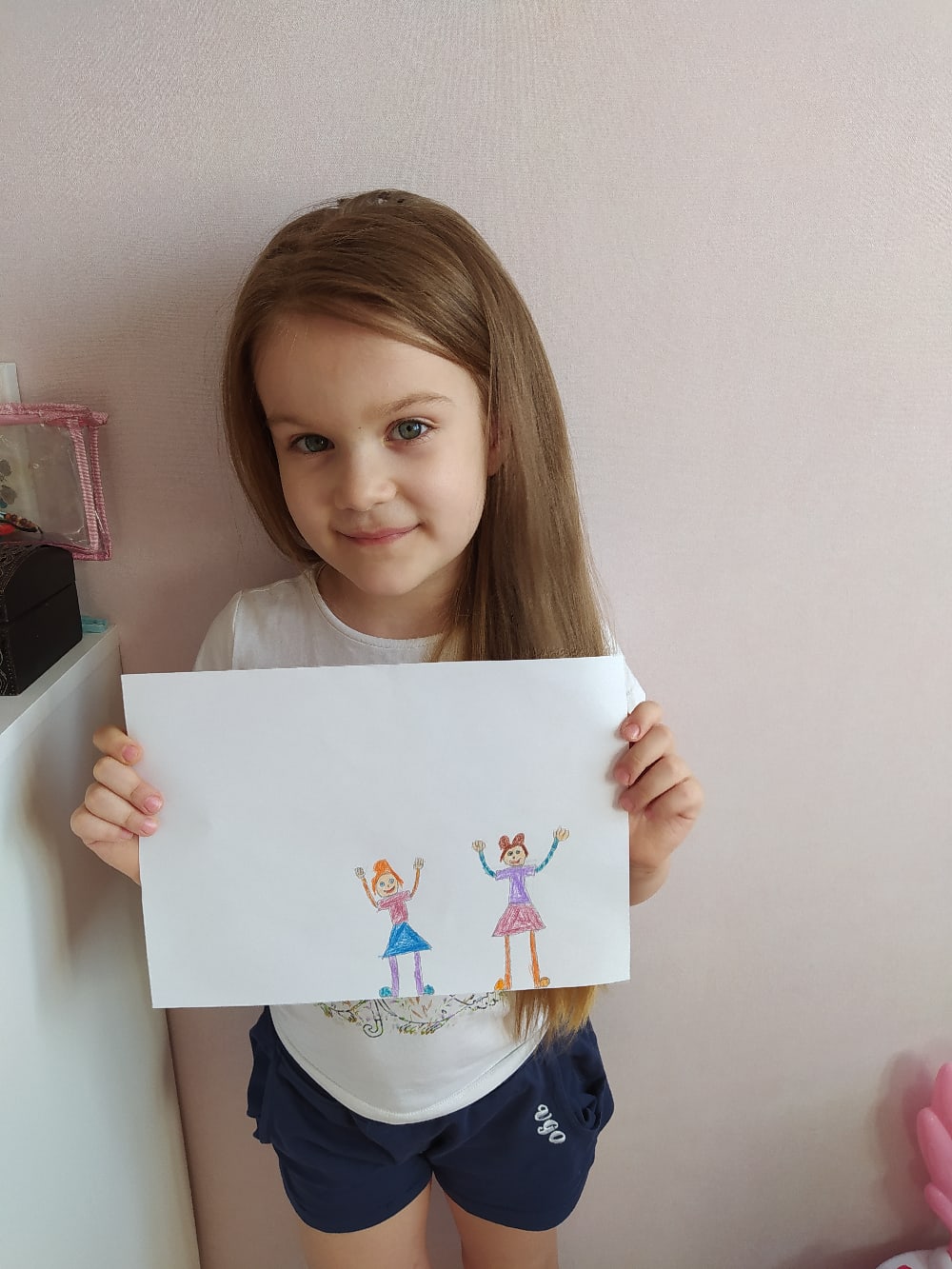 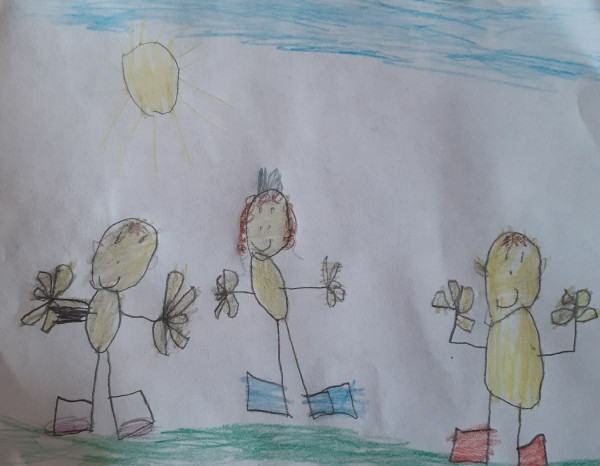 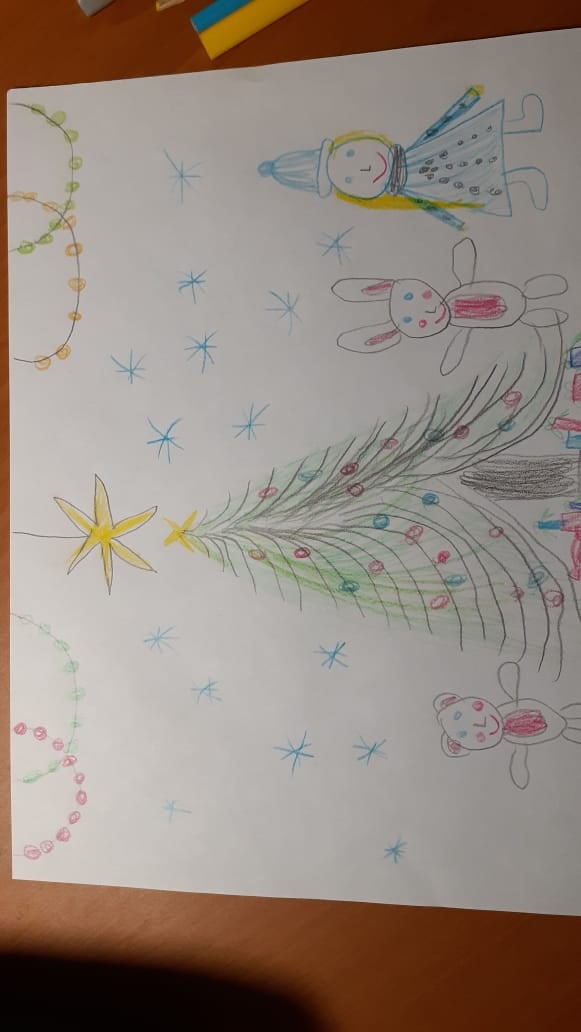 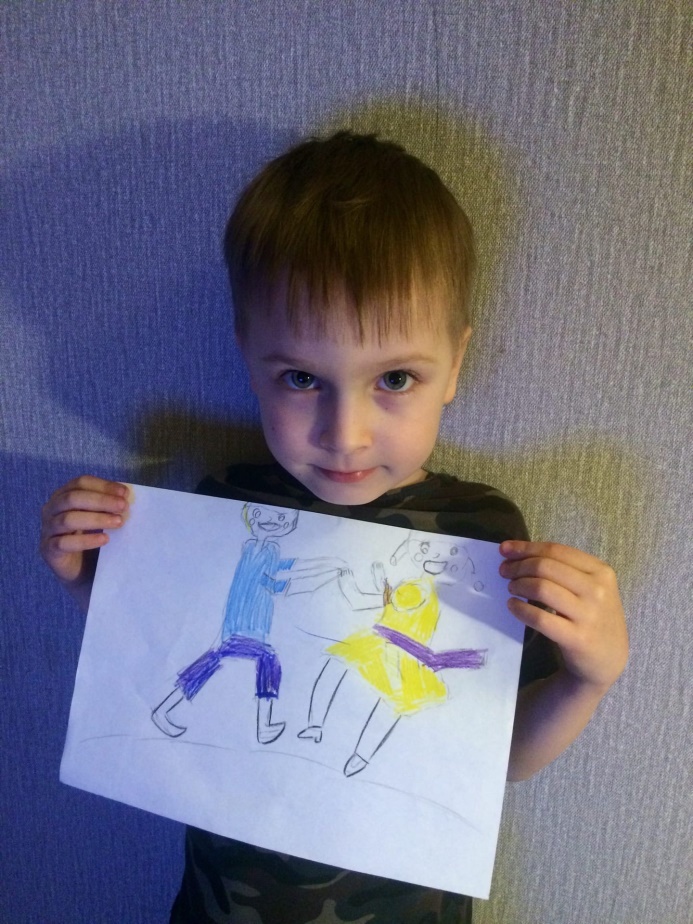 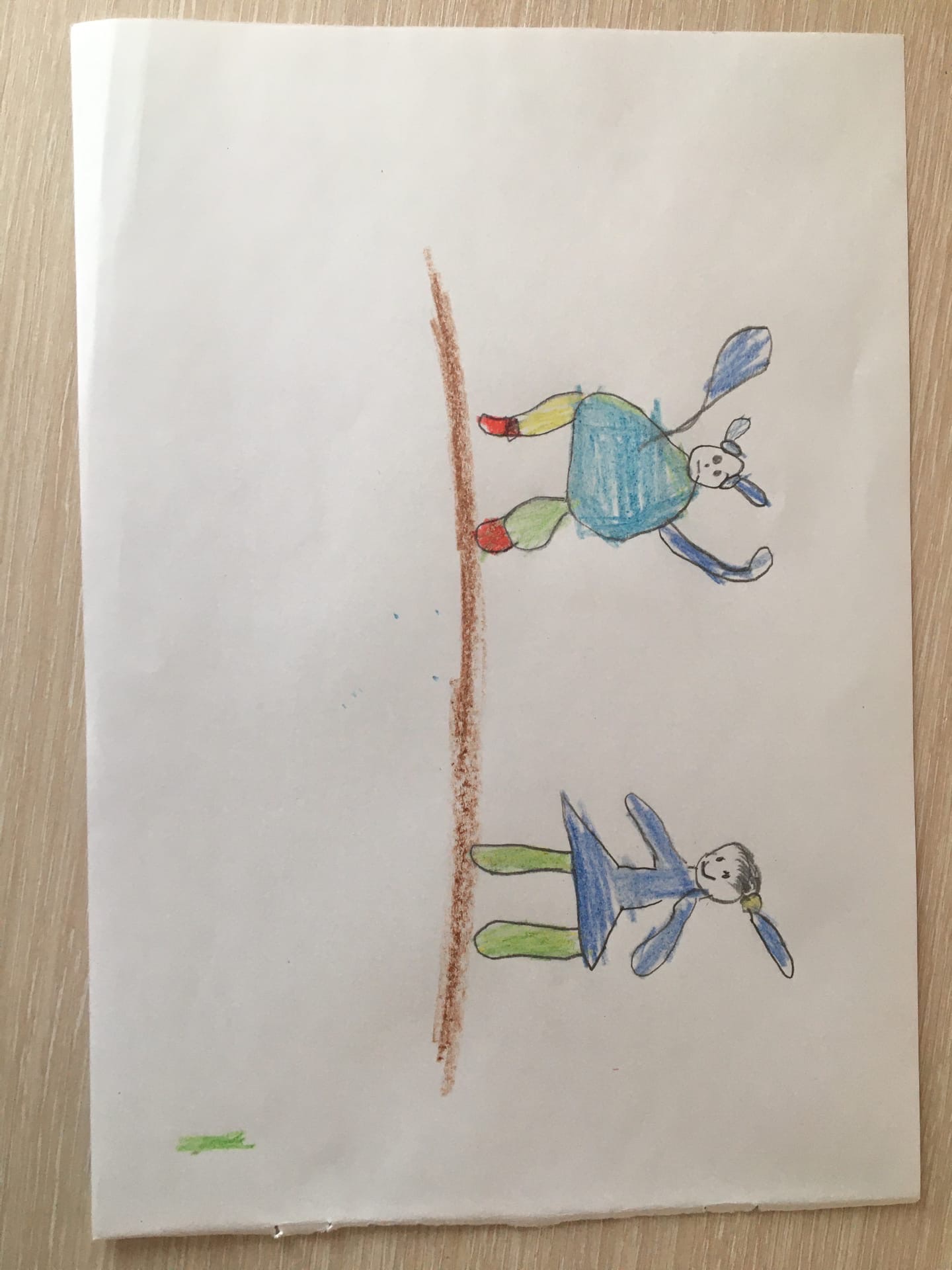 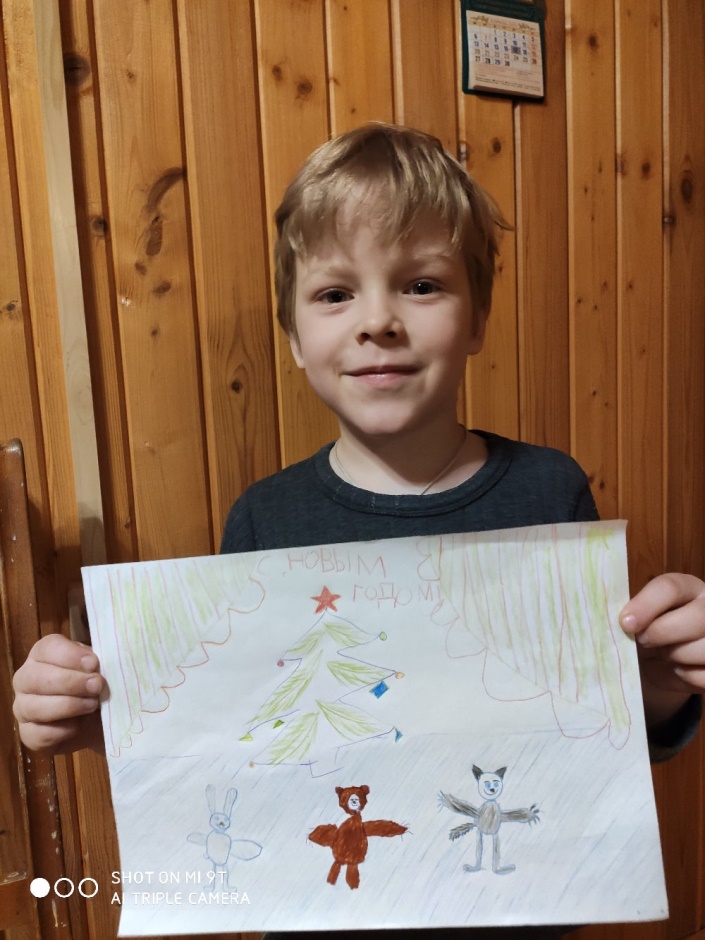 СПАСИБО ЗА ВНИМАНИЕ!